Top 10 Länder nach Anzahl neuer COVID-19-Fälle
200.174.883 Fälle (+6,3% im Vergleich zu Vorwoche)
4.255.892 Todesfälle (2,1%)
Quelle: WHO, Stand: 05.08.2021; *Our World In Data - Vacc, Zugriffsdatum: 04.08.2021
Fall- und Todeszahlen weltweit, WHO SitRep
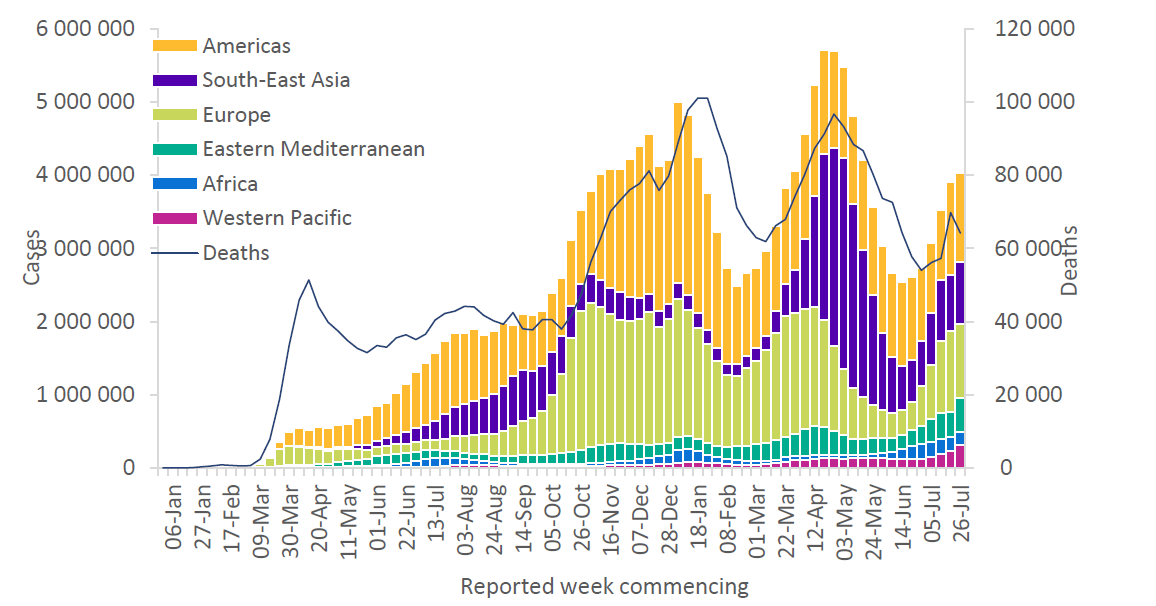 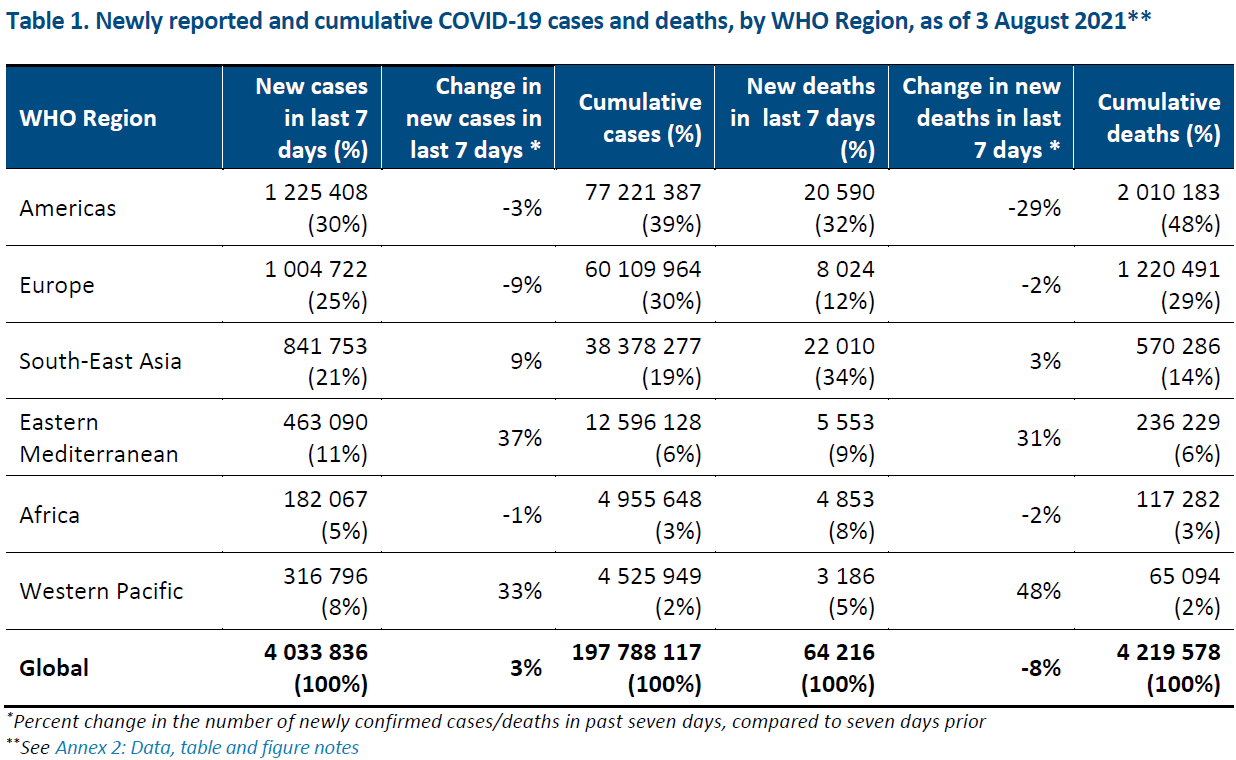 Quelle: WHO SitRep, 03.08.2021
COVID-19/Niederlande
7T-Inzidenz: 122,6/100.000 Ew. (WHO 04.08.2021)
Fälle 7T: 21.005 (-44%) 
R eff 7T: 0,64
Todesfälle 7T: 28
69,6% mind. 1 Impfdosis | 54,2% vollständig geimpft
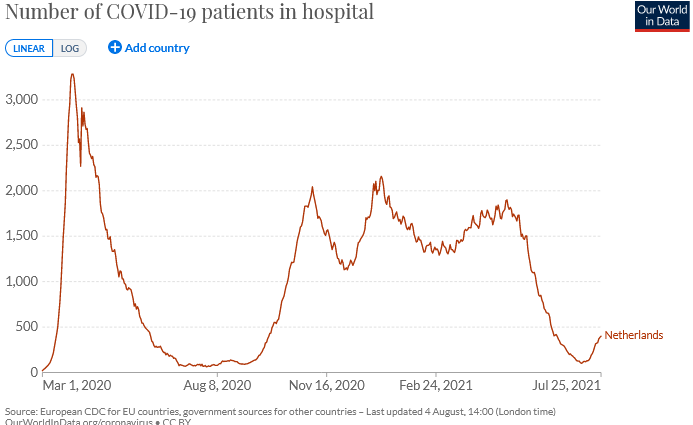 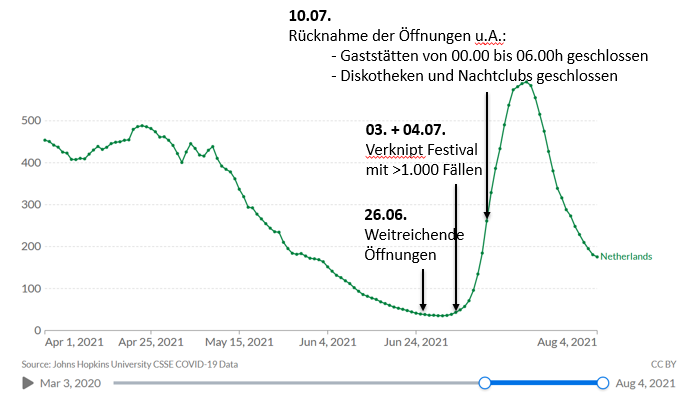 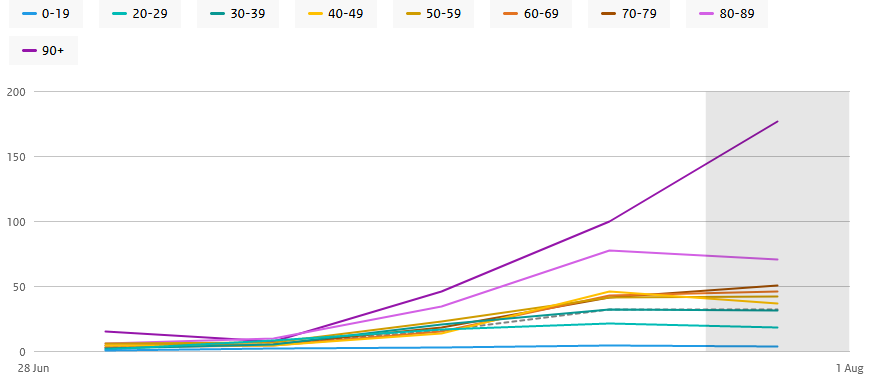 KH-Aufnahmen /1 Mio. Ew. nach Altersgruppe
Quellen: WHO Datenstand 04.08.2021; Our World In Data - Vacc, Datenstand 01.08.2021; 
Our World In Data – Hosp, Datenstand 25.07.2021;   National Institute for Public Health 01.08.2021; DKOR 13.07.2021
[Speaker Notes: Erste Delta Sequenz: 07.03.2021 https://cov-lineages.org/global_report_B.1.617.2.html

Auch Österreich berichtet etwa 1.000 Fälle, die auf dieses Event zurückzuführen sind. WHO EURO IHR VV call 15.07.2021

Verknipt-Festival: 2-tägig (03.-04.07.2021), täglich 10.000 Besucher:innen, bislang >1000 Fälle
https://www.spiegel.de/panorama/gesellschaft/utrecht-fast-1000-menschen-infizieren-sich-auf-einem-festival-in-utrecht-a-defca648-d86a-4fb1-a7ab-9a97cbb45e96

DKOR vom 13.07.2021
Aufgrund des rasanten Anstiegs der Neuinfektionen hat die Regierung mit Wirkung vom 10. Juli einige Maßnahmen wieder zurückgenommen. So müssen Gaststätten von 00.00 bis 06.00h geschlossen bleiben, Live-Auftritte und Public Viewing sind verboten, jeder Gast hat einen festen Sitzplatz, der 1,5 Meterabstand muss eingehalten werden. Diskotheken und Nachtclubs sind wieder geschlossen. 
Bei Kultur- und Sportveranstaltungen gilt ebenso die feste Sitzplatz- und die Abstandsregel. Mit Corona-Zugangstest dürfen max. 2/3 der Kapazität genutzt werden, ab dem 13. Juli ist der Zugangstest nur noch für 24 Std gültig. Veranstaltungen dürfen nicht länger als 24 Stunden dauern. 

https://www.government.nl/topics/coronavirus-covid-19/face-masks-mandatory-in-all-indoor-public-spaces]
COVID-19/ UK
7T-Inzidenz: 262,6/100.000 Ew. (WHO 04.08.2021)
Fälle 7T: 178.294 (-21%)
R eff 7T: 0,77
Todesfälle 7T: 578
69,1% mind. 1 Impfdosis | 57,1% vollständig geimpft
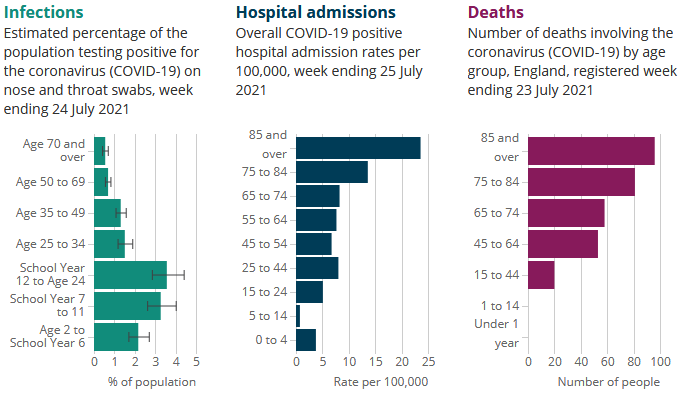 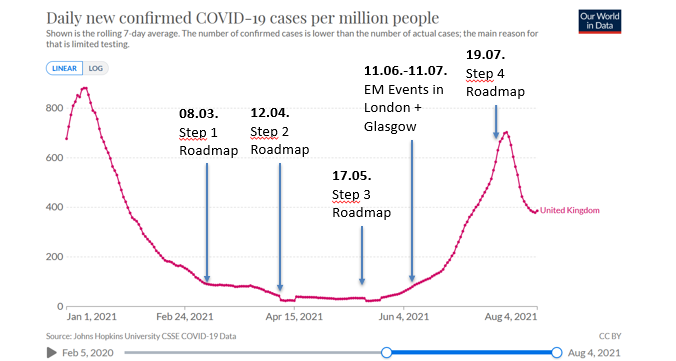 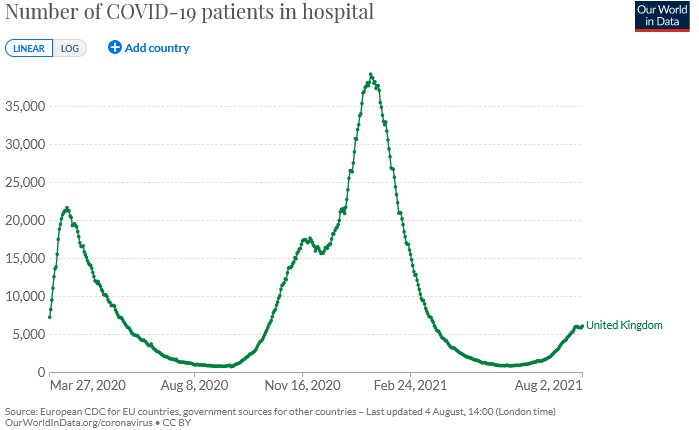 Quellen: WHO Datenstand 04.08.2021; Our World In Data - Vacc, Datenstand 03.08.2021; 
Our World In Data - Hosp Datenstand 02.08.2021; UK ONS Datenstand 23-25.07.2021
[Speaker Notes: Roadmap – 4 Lockerungsschritte
8.3.: Öffnungen von Bildungseinrichtungen
12.4.: Außengastronomie geöffnet, Reisen in England möglich
17.5.: Internationale Reisen möglich, Innengastronomie, Kulturveranstaltungen, Hotels öffnen, Lockerungen private Treffen, Aufhebung Maskenpflicht in Klassenräumen
Strengere Regeln für Gegenden mit hoher Verbreitung Delta Variante (B.1.617.2)
Letzter Schritt 4 wurde um 4 Wochen verschoben (geplant für 19.07.)
19.07.: Öffnung von Nachtclubs,  Ab dem 19. Juli 2021 ist das Tragen von Gesichtsbedeckungen in Innenräumen oder in öffentlichen Verkehrsmitteln gesetzlich nicht mehr vorgeschrieben. (EN)]
COVID-19/ Zusammenfassung
Starker Fallanstieg durch Kombination aus: Lockerung Maßnahmen, Delta Variante und Superspreading Events
Hoher Anteil der Fälle in jüngerer ungeimpfter Bevölkerung 
Hospitalisierungsrate niedriger im Vergleich zu vorherigen Wellen 

Anteil Impfungen in NL, UK, SP gleich hoch (ca. 60%)
Hohe Seroprävalenz in UK (90%) im Juli
Verschärfung von Maßnahmen in NL und SP
Sommer
Back up
COVID-19/ Spanien
7T-Inzidenz: 284,8/100.000 Ew. (WHO 04.08.2021)
Fälle 7T: 133.159 (-25%)
R eff 7T: 0,89
Todesfälle 7T: 280
69,8% mind. 1 Impfdosis | 59,5% vollständig geimpft
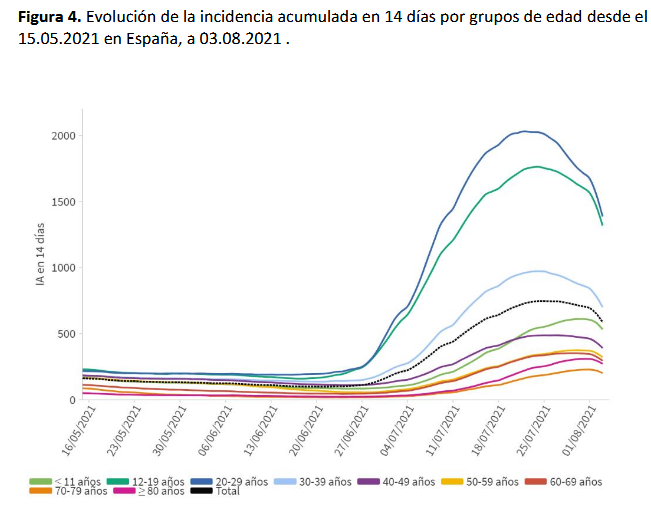 17.06. 
Erneute Verschärfung Ausgangsbeschränkungen
13.07. 
Verschärfte Maßnahmen in autonomen Gemeinschaften
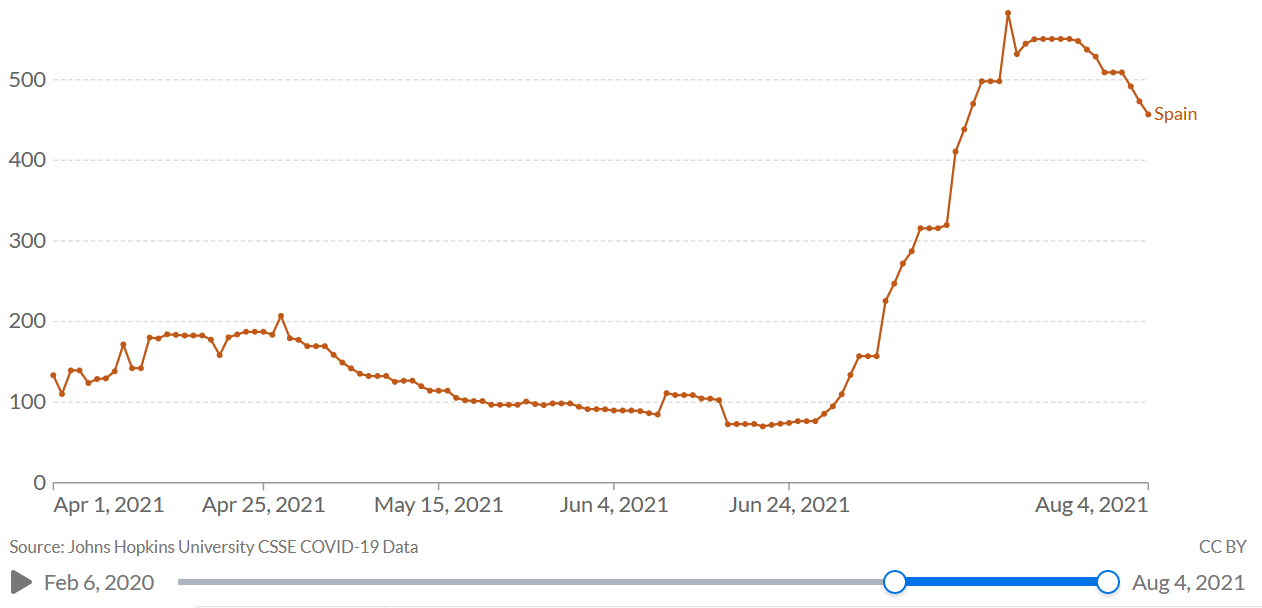 14.-27.06. 
EM Events in Sevilla
08.06. 
Lockerung Ausgangs-beschränkungen
26.06. 
Lockerung Maskenpflicht
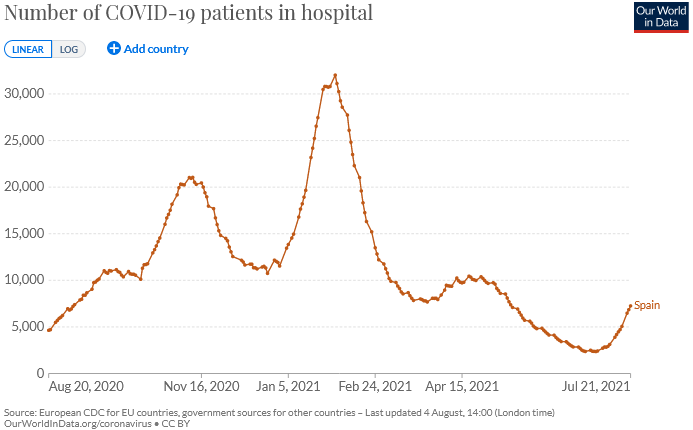 Quellen: WHO Datenstand 04.08.2021; Our World In Data - Vacc, Datenstand 03.08.2021; Our World In Data - Hosp Datenstand 21.07.2021; Our World In Data - Policy 05.08.2021; The Guardian 16.07.2021; The Local 13.07.2021
[Speaker Notes: Erste Delta Sequenz: 22.04.2021 https://cov-lineages.org/global_report_B.1.617.2.html]
COVID-19 Delta - Variante
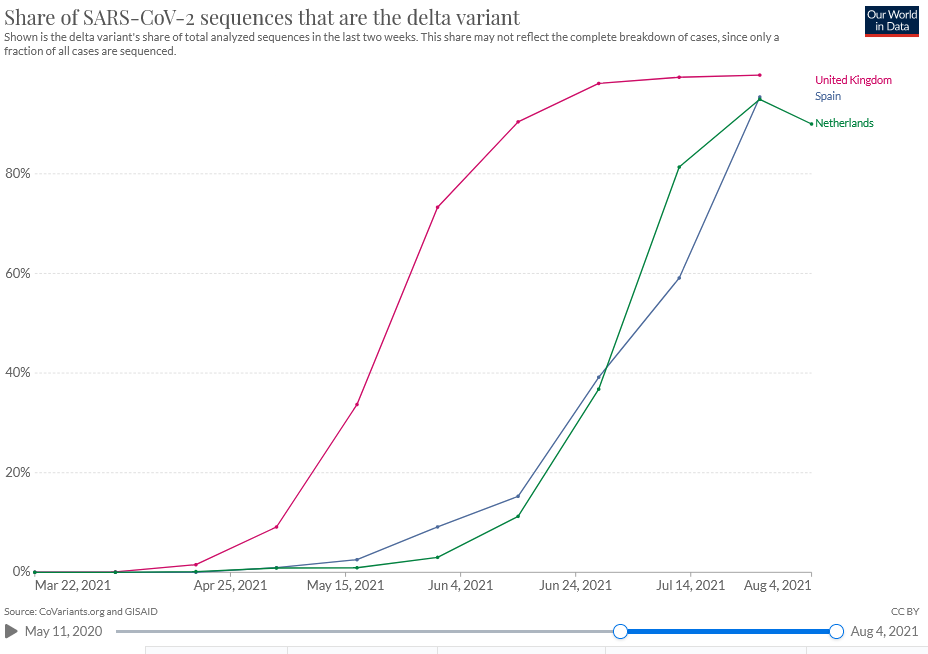 Anteil Delta – Variante um den Zeitpunkt der jew. Öffnungsschritte:
Niederlande: 	35%   (28.06.2021)
Spanien: 		15%   (14.06.2021)	
UK: 		2%      (25.04.2021)
Quelle: https://ourworldindata.org/covid-cases
COVID-19/Niederlande
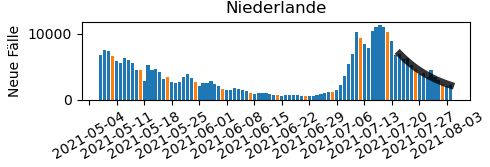 7T-Inzidenz: 122,6/100.000 Ew. (WHO 04.08.2021)
Fälle 7T: 21.005 (-44%) 
R eff 7T: 0,64
Todesfälle 7T: 28
69,6% mind. 1 Impfdosis | 54,2% vollständig geimpft
Weitreichende Öffnungen am 26.06.2021
Keine Masken bei fallender 7T- Inzidenz: 28,6 	R=0,71 (25.08.2021)/ 35% Delta
Starker Anstieg der Fälle ab 02.07.2021 
Superspreading Event: >1.000 Fälle durch Festival 
Hospitalisierungen steigen seit 11.07.2021 bei >20-Jährigen, besonders bei über 80-Jährigen
Rücknahme der Öffnungen ab 10.07.2021 u.A.:
Gaststätten von 00.00 bis 06.00h geschlossen
Live-Auftritte und Public Viewing verboten
Gastronomie: feste Sitzplätze, 1,5 m Abstand. 
Diskotheken und Nachtclubs geschlossen
Fallzahlen sinken seit 17.07.2021
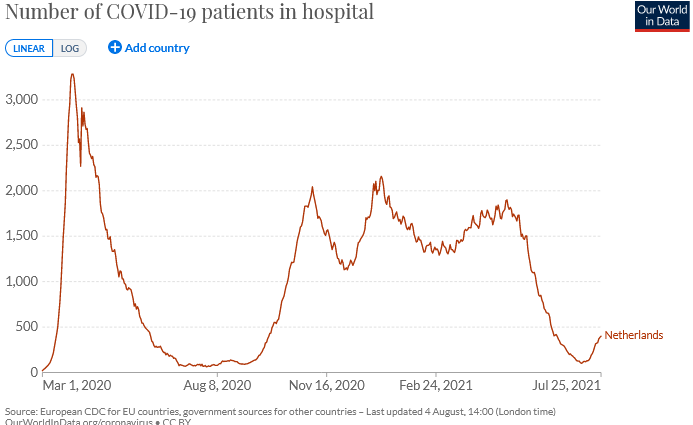 KH-Aufnahmen /1 Mio. Ew. nach Altersgruppe
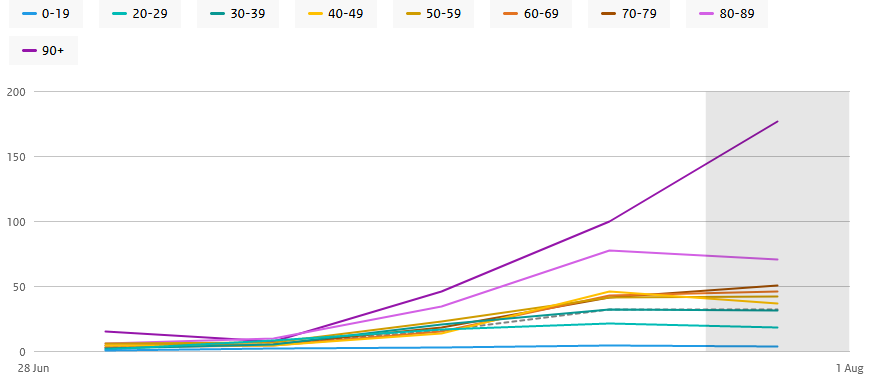 Quellen: WHO Datenstand 04.08.2021; Our World In Data - Vacc, Datenstand 01.08.2021; 
Our World In Data – Hosp, Datenstand 25.07.2021;   National Institute for Public Health 01.08.2021; DKOR 13.07.2021
[Speaker Notes: Erste Delta Sequenz: 07.03.2021 https://cov-lineages.org/global_report_B.1.617.2.html

Auch Österreich berichtet etwa 1.000 Fälle, die auf dieses Event zurückzuführen sind. WHO EURO IHR VV call 15.07.2021

Verknipt-Festival: 2-tägig (03.-04.07.2021), täglich 10.000 Besucher:innen, bislang >1000 Fälle
https://www.spiegel.de/panorama/gesellschaft/utrecht-fast-1000-menschen-infizieren-sich-auf-einem-festival-in-utrecht-a-defca648-d86a-4fb1-a7ab-9a97cbb45e96

DKOR vom 13.07.2021
Aufgrund des rasanten Anstiegs der Neuinfektionen hat die Regierung mit Wirkung vom 10. Juli einige Maßnahmen wieder zurückgenommen. So müssen Gaststätten von 00.00 bis 06.00h geschlossen bleiben, Live-Auftritte und Public Viewing sind verboten, jeder Gast hat einen festen Sitzplatz, der 1,5 Meterabstand muss eingehalten werden. Diskotheken und Nachtclubs sind wieder geschlossen. 
Bei Kultur- und Sportveranstaltungen gilt ebenso die feste Sitzplatz- und die Abstandsregel. Mit Corona-Zugangstest dürfen max. 2/3 der Kapazität genutzt werden, ab dem 13. Juli ist der Zugangstest nur noch für 24 Std gültig. Veranstaltungen dürfen nicht länger als 24 Stunden dauern.]
COVID-19/Niederlande
7T-Inzidenz: 122,6/100.000 Ew. (WHO 04.08.2021)
Fälle 7T: 21.005 (-44%) 
R eff 7T: 0,64
Todesfälle 7T: 28
69,6% mind. 1 Impfdosis | 54,2% vollständig geimpft
10.07.
Rücknahme der Öffnungen u.A.:
- Gaststätten von 00.00 bis 06.00h geschlossen
- Diskotheken und Nachtclubs geschlossen
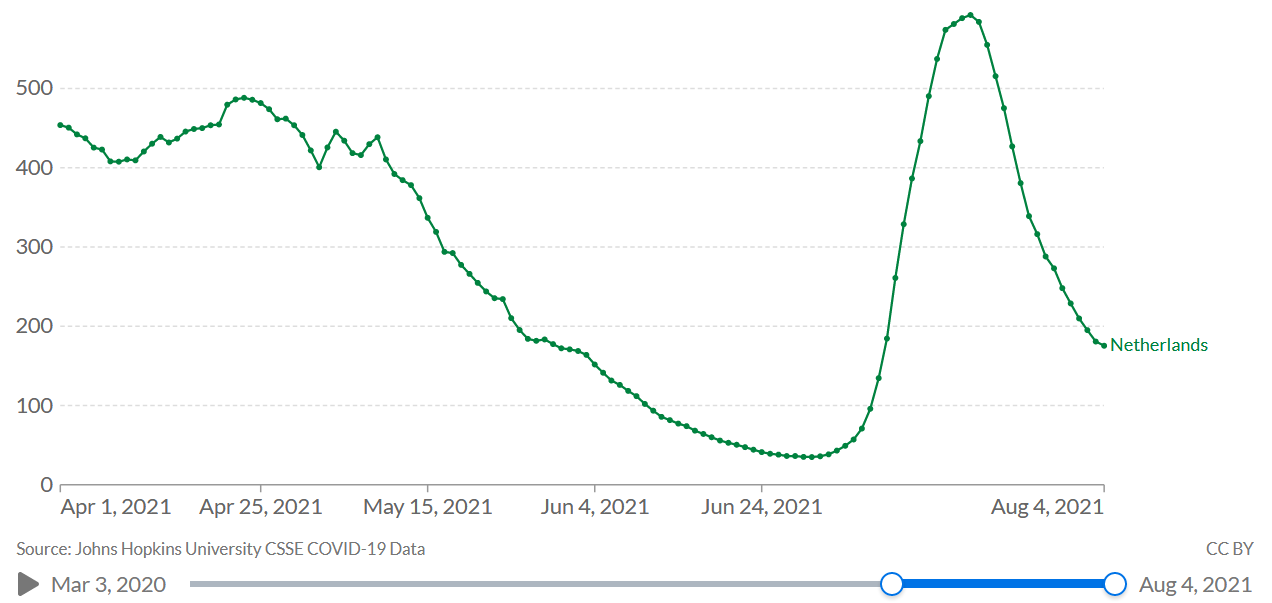 03. + 04.07.
Verknipt Festival mit >1.000 Fällen
26.06.
Weitreichende Öffnungen
Quellen: WHO Datenstand 04.08.2021; Our World In Data - Vacc, Datenstand 01.08.2021; 
Our World In Data – Hosp, Datenstand 25.07.2021;   National Institute for Public Health 01.08.2021; DKOR 13.07.2021
[Speaker Notes: Erste Delta Sequenz: 07.03.2021 https://cov-lineages.org/global_report_B.1.617.2.html

Auch Österreich berichtet etwa 1.000 Fälle, die auf dieses Event zurückzuführen sind. WHO EURO IHR VV call 15.07.2021

Verknipt-Festival: 2-tägig (03.-04.07.2021), täglich 10.000 Besucher:innen, bislang >1000 Fälle
https://www.spiegel.de/panorama/gesellschaft/utrecht-fast-1000-menschen-infizieren-sich-auf-einem-festival-in-utrecht-a-defca648-d86a-4fb1-a7ab-9a97cbb45e96

DKOR vom 13.07.2021
Aufgrund des rasanten Anstiegs der Neuinfektionen hat die Regierung mit Wirkung vom 10. Juli einige Maßnahmen wieder zurückgenommen. So müssen Gaststätten von 00.00 bis 06.00h geschlossen bleiben, Live-Auftritte und Public Viewing sind verboten, jeder Gast hat einen festen Sitzplatz, der 1,5 Meterabstand muss eingehalten werden. Diskotheken und Nachtclubs sind wieder geschlossen. 
Bei Kultur- und Sportveranstaltungen gilt ebenso die feste Sitzplatz- und die Abstandsregel. Mit Corona-Zugangstest dürfen max. 2/3 der Kapazität genutzt werden, ab dem 13. Juli ist der Zugangstest nur noch für 24 Std gültig. Veranstaltungen dürfen nicht länger als 24 Stunden dauern. 

https://www.government.nl/topics/coronavirus-covid-19/face-masks-mandatory-in-all-indoor-public-spaces]
COVID-19/Niederlande/ICU admission by age group
ICU-Aufnahmen /1 Mio. Ew. nach Altersgruppe
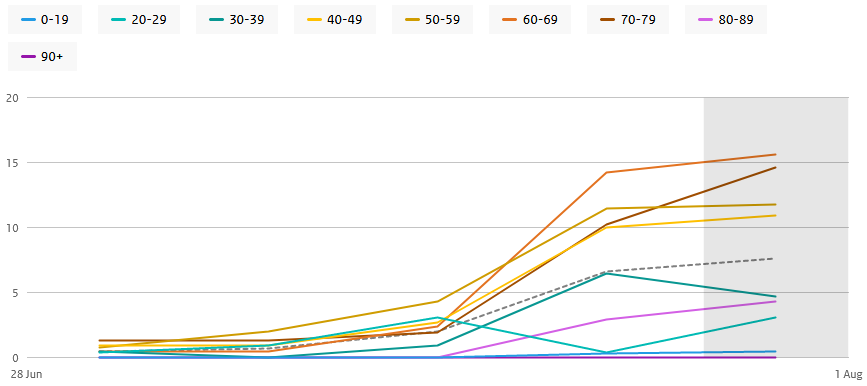 Quellen: WHO Datenstand 04.08.2021; Our World In Data - Vacc, Datenstand 01.08.2021; 
Our World In Data – Hosp, Datenstand 25.07.2021;   National Institute for Public Health 06.07.2021; DKOR 13.07.2021
COVID-19/ UK
7T-Inzidenz: 262,6/100.000 Ew. (WHO 04.08.2021)
Fälle 7T: 178.294 (-21%)
R eff 7T: 0,77
Todesfälle 7T: 578
69,1% mind. 1 Impfdosis | 57,1% vollständig geimpft
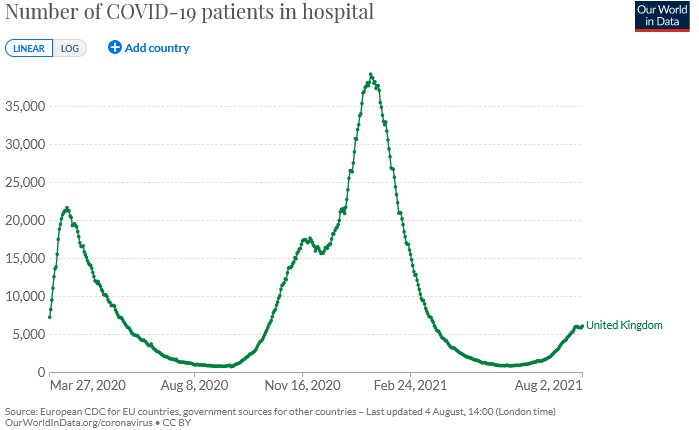 Öffnungsschritte ab 08.03.2021
Anstieg der Fälle ab 25.05.2021 
Superspreading Events: UEFA EURO 2020 11.06.-11.07.2021 (London ab 13.06. Glasgow ab 14.06)
Starker Anstieg Fälle ab 22.06.2021 
Hospitalisierungen steigen seit 28.06.2021
Hospitalisierungen: >75-Jährige dominant
Todesfälle: >75-Jährige dominant
Lockerungsschritt 19.07.2021
Fallzahlen sinken seit 18.07.2021
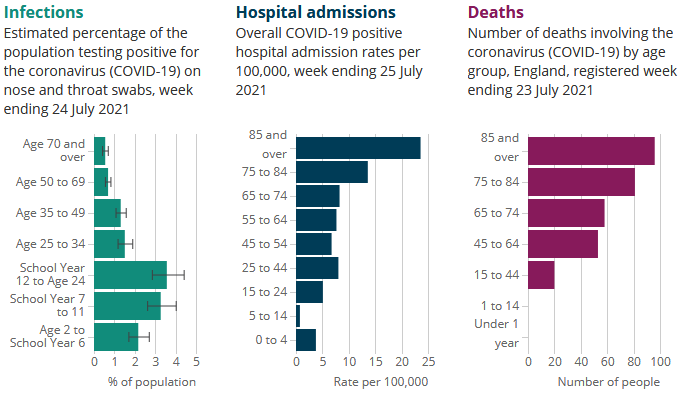 Quellen: WHO Datenstand 04.08.2021; Our World In Data - Vacc, Datenstand 03.08.2021; 
Our World In Data - Hosp Datenstand 02.08.2021; UK ONS Datenstand 23-25.07.2021
[Speaker Notes: Erste Delta Sequenz: 04.11.2020 https://cov-lineages.org/global_report_B.1.617.2.html]
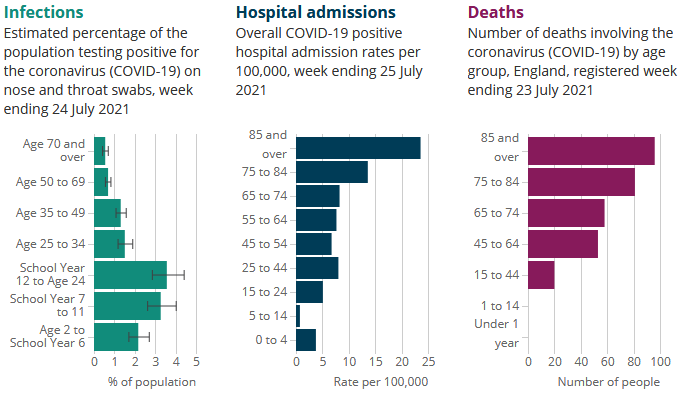 COVID-19/ UK
7T-Inzidenz: 262,6/100.000 Ew. (WHO 04.08.2021)
Fälle 7T: 178.294 (-21%)
R eff 7T: 0,77
Todesfälle 7T: 578
69,1% mind. 1 Impfdosis | 57,1% vollständig geimpft
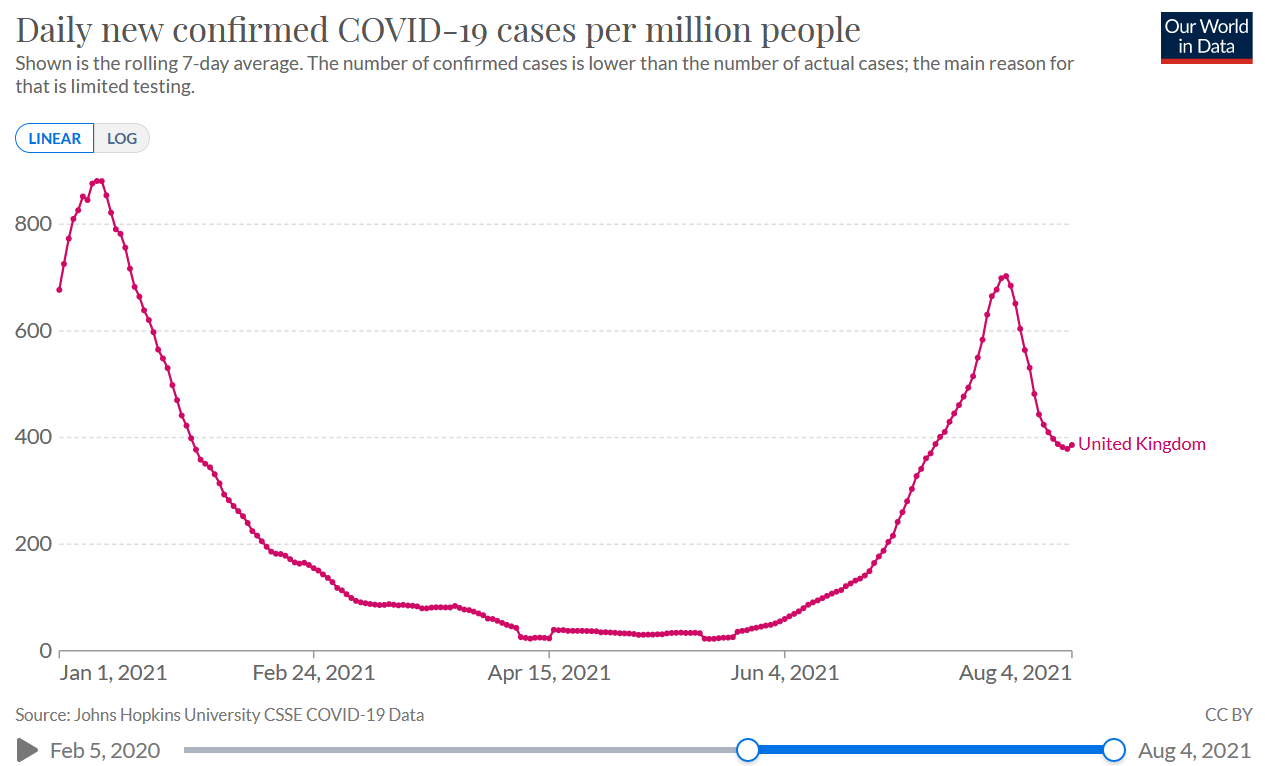 19.07. 
Step 4 
Roadmap
11.06.-11.07. EM Events in London + Glasgow
12.04. 
Step 2 
Roadmap
08.03. 
Step 1 
Roadmap
17.05. 
Step 3 
Roadmap
Quellen: WHO Datenstand 04.08.2021; Our World In Data - Vacc, Datenstand 03.08.2021; 
Our World In Data - Hosp Datenstand 02.08.2021; UK ONS Datenstand 23-25.07.2021
[Speaker Notes: Roadmap – 4 Lockerungsschritte
8.3.: Öffnungen von Bildungseinrichtungen
12.4.: Außengastronomie geöffnet, Reisen in England möglich
17.5.: Internationale Reisen möglich, Innengastronomie, Kulturveranstaltungen, Hotels öffnen, Lockerungen private Treffen, Aufhebung Maskenpflicht in Klassenräumen
Strengere Regeln für Gegenden mit hoher Verbreitung Delta Variante (B.1.617.2)
Letzter Schritt 4 wurde um 4 Wochen verschoben (geplant für 19.07.)
19.07.: Öffnung von Nachtclubs,  Ab dem 19. Juli 2021 ist das Tragen von Gesichtsbedeckungen in Innenräumen oder in öffentlichen Verkehrsmitteln gesetzlich nicht mehr vorgeschrieben. (EN)]
COVID-19/ Spanien
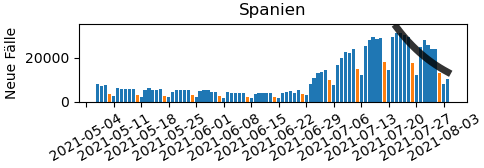 7T-Inzidenz: 284,8/100.000 Ew. (WHO 04.08.2021)
Fälle 7T: 133.159 (-25%)
R eff 7T: 0,89
Todesfälle 7T: 280
69,8% mind. 1 Impfdosis | 59,5% vollständig geimpft
Öffnungsschritte
Stay-home-requirement: gefordert->empfohlen 08.06.2021
Maskenpflicht gelockert: nicht mehr überall außer Haus, nur noch an manchen öffentlichen Orten 26.06.2021
UEFA EURO2020 in Sevilla 14.-27.06.2021
Anstieg der Fälle ab 28.06.2021 
Hospitalisierungen steigen seit 08.07.2021
Rücknahme Öffnung 
Stay-home-requirement: recommended->required 17.06.2021 – 2 Wochen später
Katalonien: Ende öffentl. Versammlungen 00.30 Uhr und max. 10 Personen. 13.07.2021
Im Nordosten: Ausgangssperren von 1-6 Uhr Städte mit mehr als 5.000 Einwohnern und Inz. >400 /100.000 Ew. innerhalb von 14 Tagen. 16.07.2021
Fälle sinken seit 20.07.2021
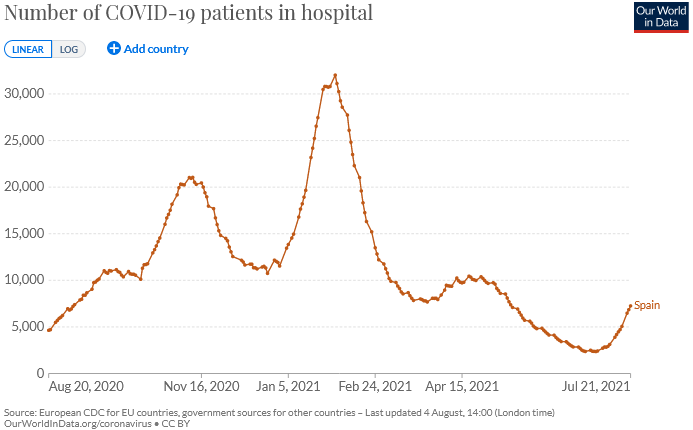 Quellen: WHO Datenstand 04.08.2021; Our World In Data - Vacc, Datenstand 03.08.2021; Our World In Data - Hosp Datenstand 21.07.2021; Our World In Data - Policy 05.08.2021; The Guardian 16.07.2021; The Local 13.07.2021
[Speaker Notes: Erste Delta Sequenz: 22.04.2021 https://cov-lineages.org/global_report_B.1.617.2.html]